Jean Piaget
Educational Cognitive Developmental Psychologist
JEAN PIAGET(1896-1980)
Biography of Jean Piaget
Jean Piaget was born on August 9, 1896 in Neuchatel, Switzerland and died September 17, 1980. He was an influential experimenter and theorist in the area of developmental psychology and in the  study of human intelligence.
Biography of Jean Piaget (contd.)
His father was devoted to his writings of medieval literature and the history of Neuchatel. Piaget learned from his father the value of systematic  work, even in small numbers.
His mother was very intelligent, energetic, and kind, but had a rather neurotic temperament that made family life troublesome. Her mental health influenced his studies of psychology and he became interested in psychoanalysis and pathological psychology.
Biography of Jean Piaget (contd.)
Piaget grew up fast and had many interests. At the age of seven he became interested in: 
Mechanics
Birds
Fossils of secondary and tertiary (advance) layers
and Seashells 
At an early stage he became an active scholar. His first published paper was at the age of 10. By the age of 22 he had received his Ph.D. in science from the University of Neuchatel.
Biography of Jean Piaget (contd.)
In the Fall of 1919, he took a train to Paris where he spent two years at the Sorbone and attended courses in pathological psychology where he learned to interview mental patients.
There Piaget started to investigate the way children reason. For 2 years he analyzed the verbal of questions and exposing them to tasks that involved simple concrete relations of cause and effect.
Biography of Jean Piaget (contd.)
With the birth of his children he started to spend considerable time, with the help of his wife, observing their reactions and subjecting the various experiments. He looked at the genesis of:
Intelligent conduct
Ideas of objective constancy
Causality (cause and effect)
Imitation
and Play
After watching many children, including his own, he felt that all children went through a series of four stages: 
Sensorimtor
Preoperational
Concrete Operational
And Formal Operational
Some children advanced through a stage faster than other children.
Lets Break Down Each Stage.
Piaget’s Relation to Modern Education
Educators use this knowledge from Piaget to shape their curriculums and activities in order to produce an environment where children can “learn through experience”. Here are just a few of the programs that have been developed for children from educators using Piaget’s theory.

Anchored Instruction ( Developed to help children learn through thinking about situations critically)
Microwords (Students use a computer-based environment to learn)
 Symbol Pads ( Manipulations of symbols and language; word-processors, drawing programs, index cards)
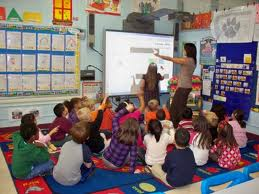